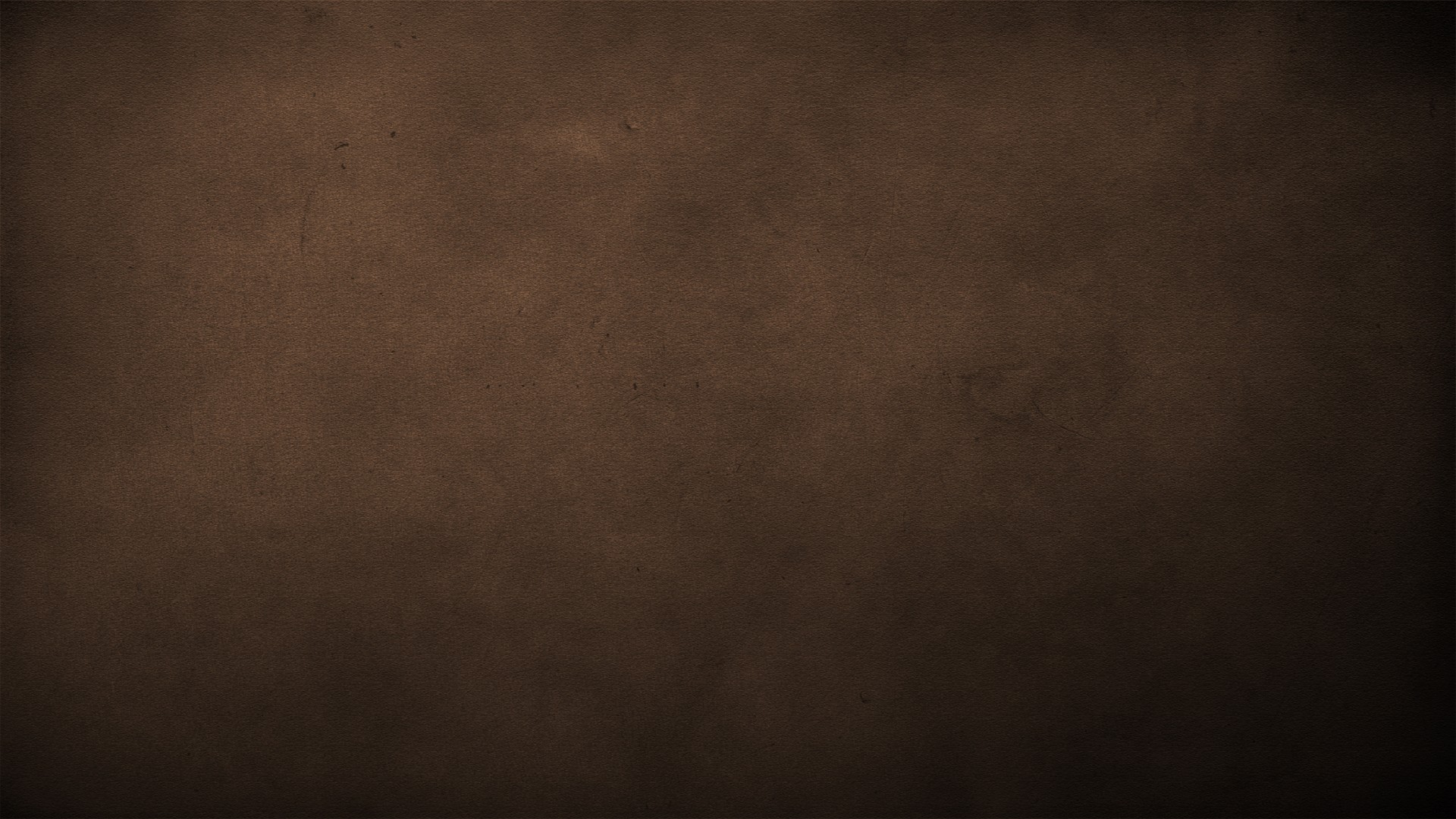 Drawn To Jesus
“if I am lifted up from the earth, 
will draw all men to Myself” 
(John 12:32)
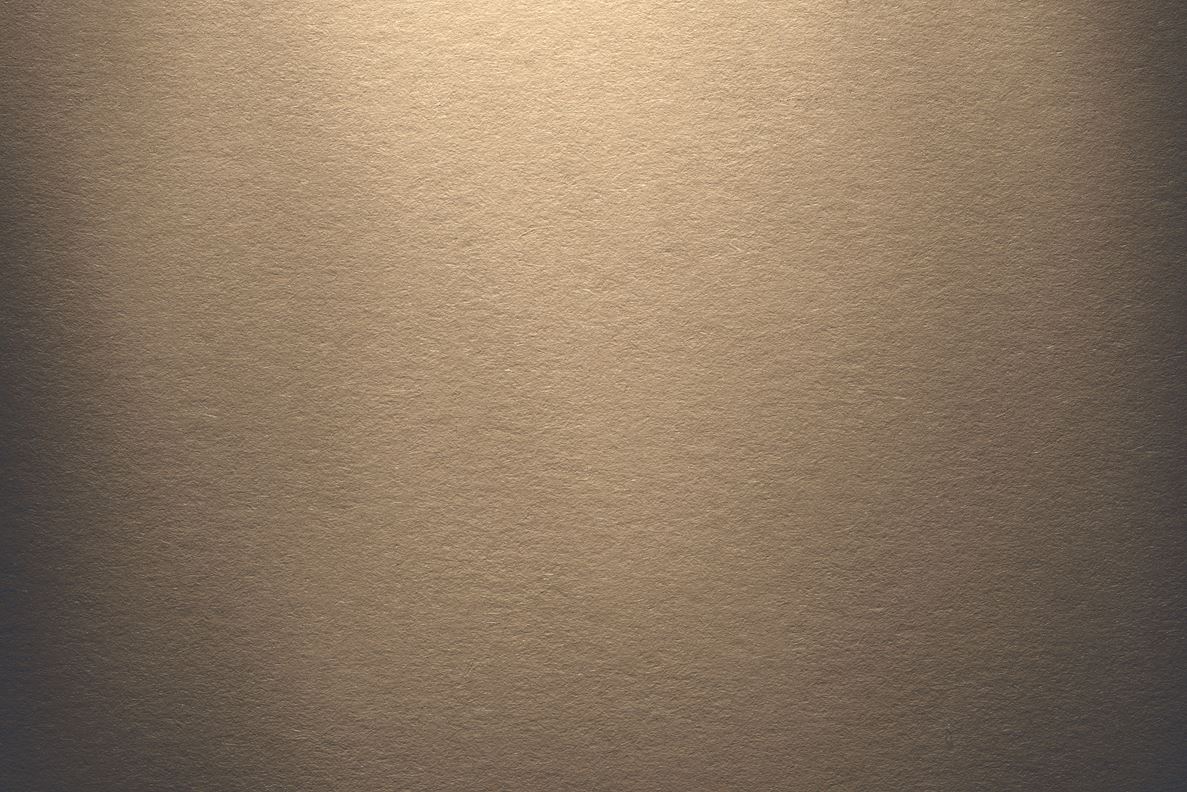 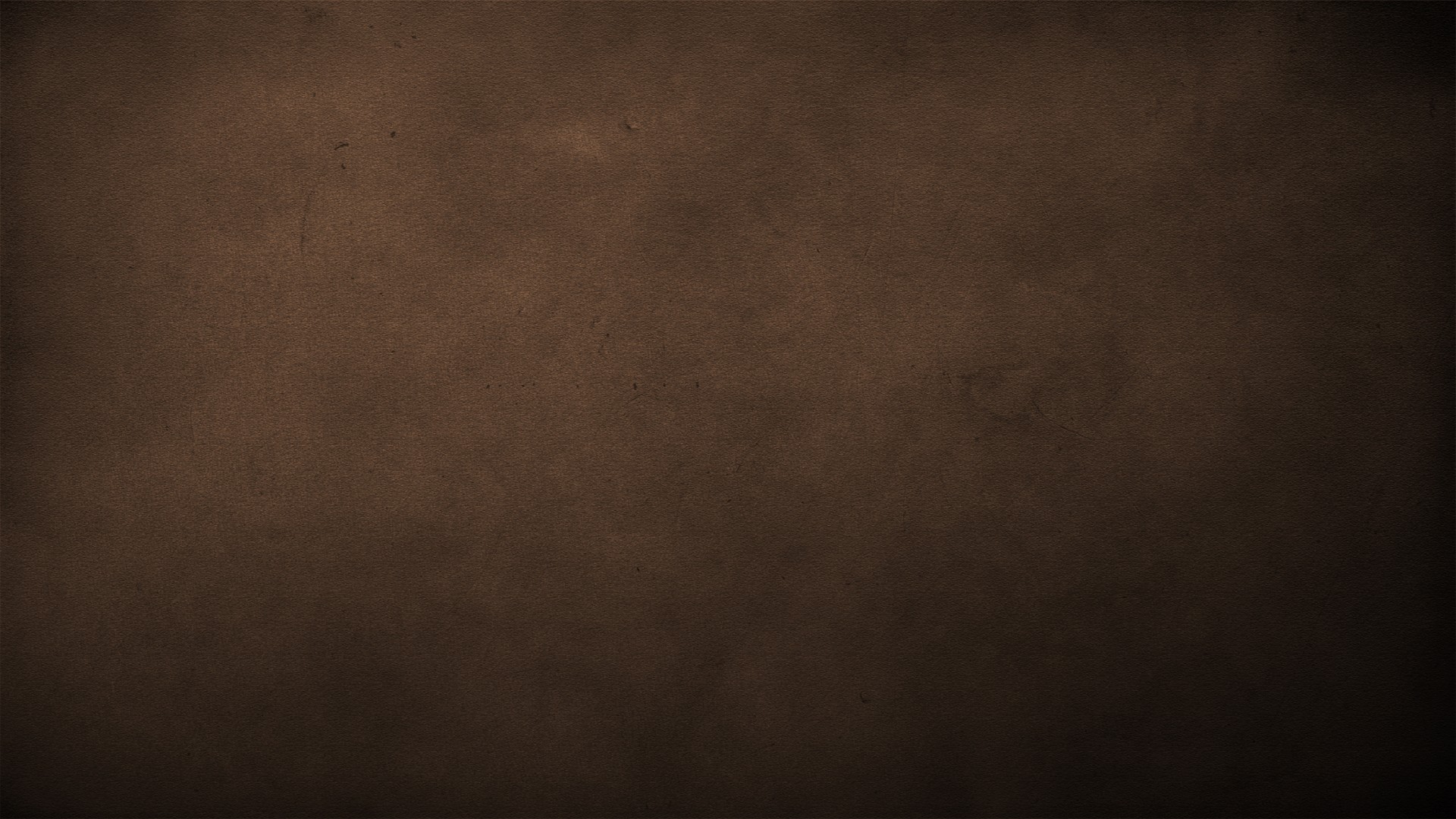 The Person Of Jesus
His Love was evident
Like God’s love (1 John 4:8; 2 Pet. 3:9; John 3:16)
Matthew 9:10-13
His compassion (Matt. 15:32; 20:34; 9:36; Ex. 34:6-7)

Spoke of God as His Father
John 5:37; 14:7
John 1:1, 14
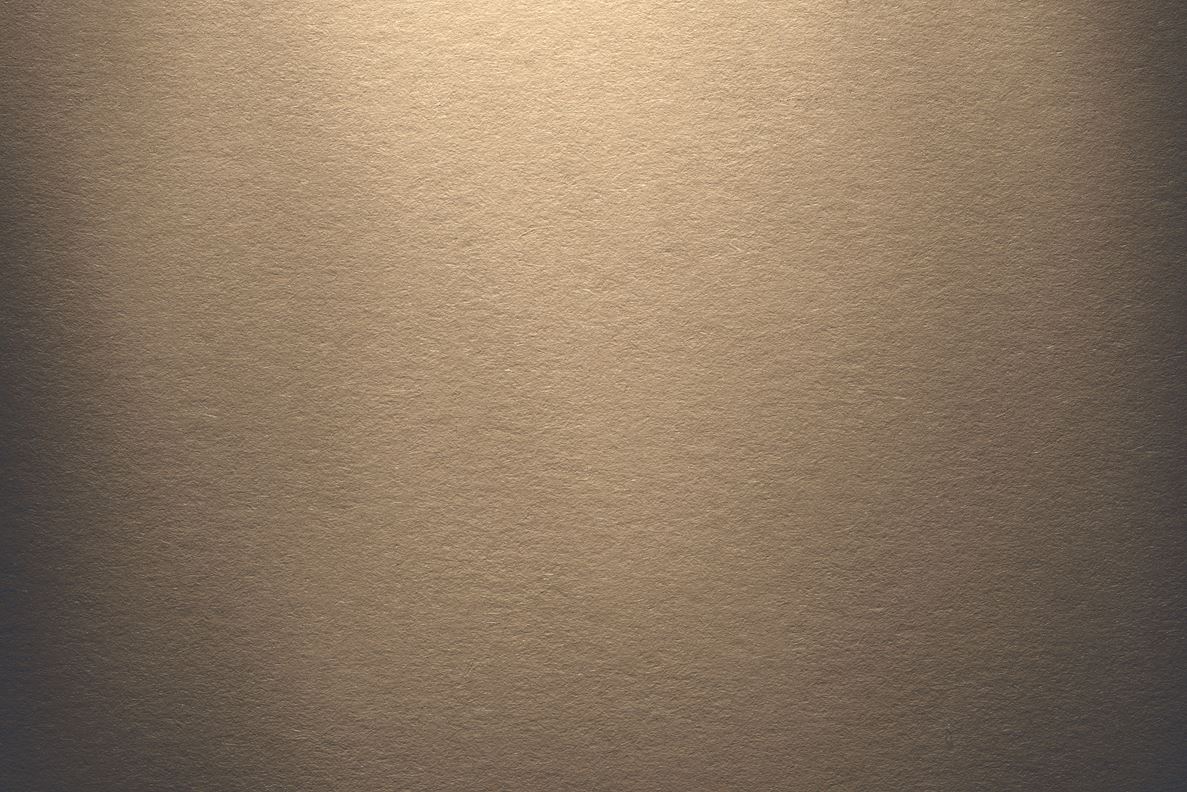 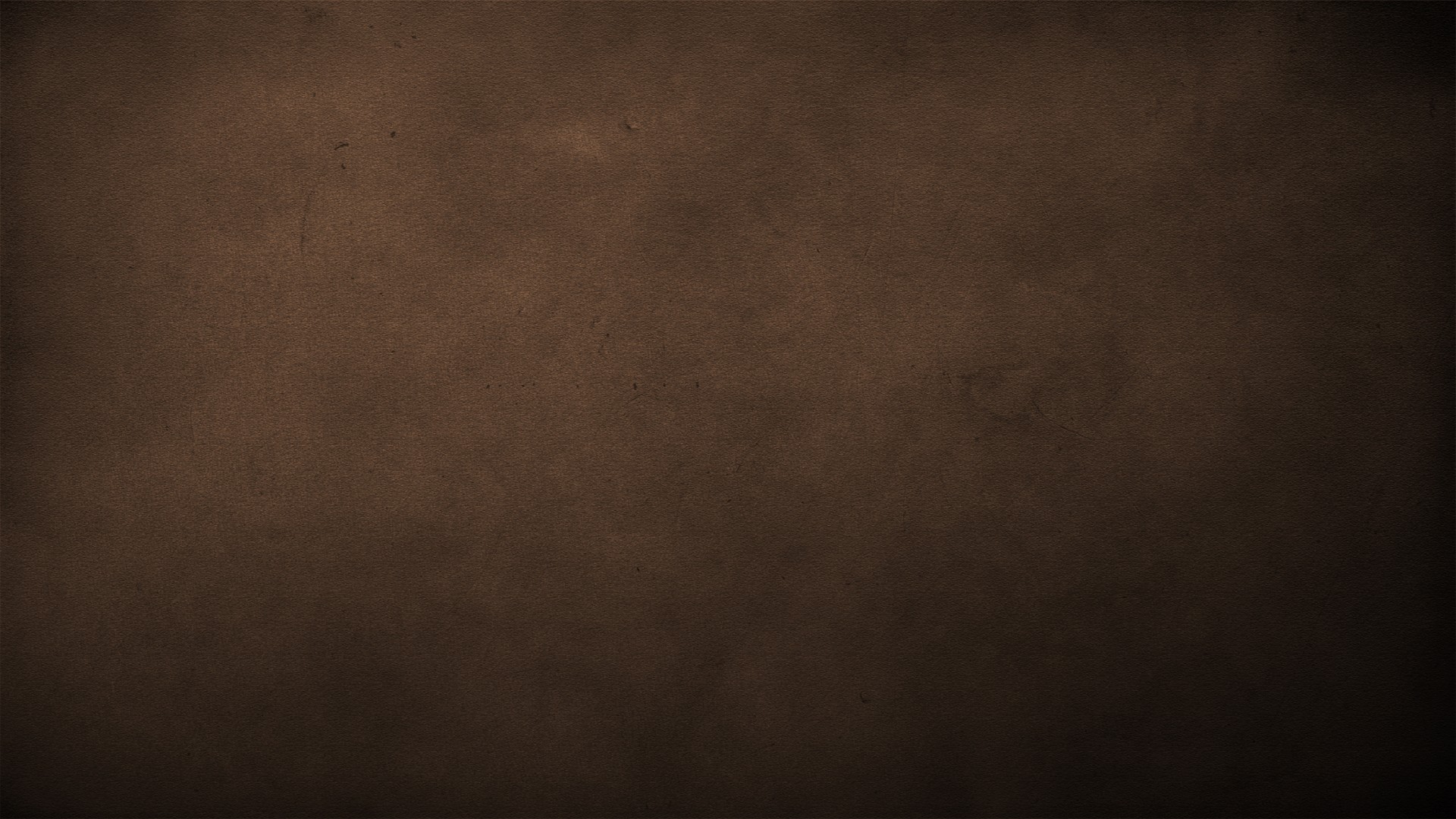 His Miracles
Caused Crowds To Gather
Matthew 4:24-25; 8:1

People Were Astonished and Amazed
Mark 7:37; Matt. 9:33; 8:27; 21:20

We Are Amazed
He walked on water (John 6:19)
He stilled the storm (Mark 4:39)
He fed 5,000 men and more (Matthew 14:21)
He raised the dead (Matt. 5:22; Luke 7:11; John 11)
He healed a man blind from birth (John 9)
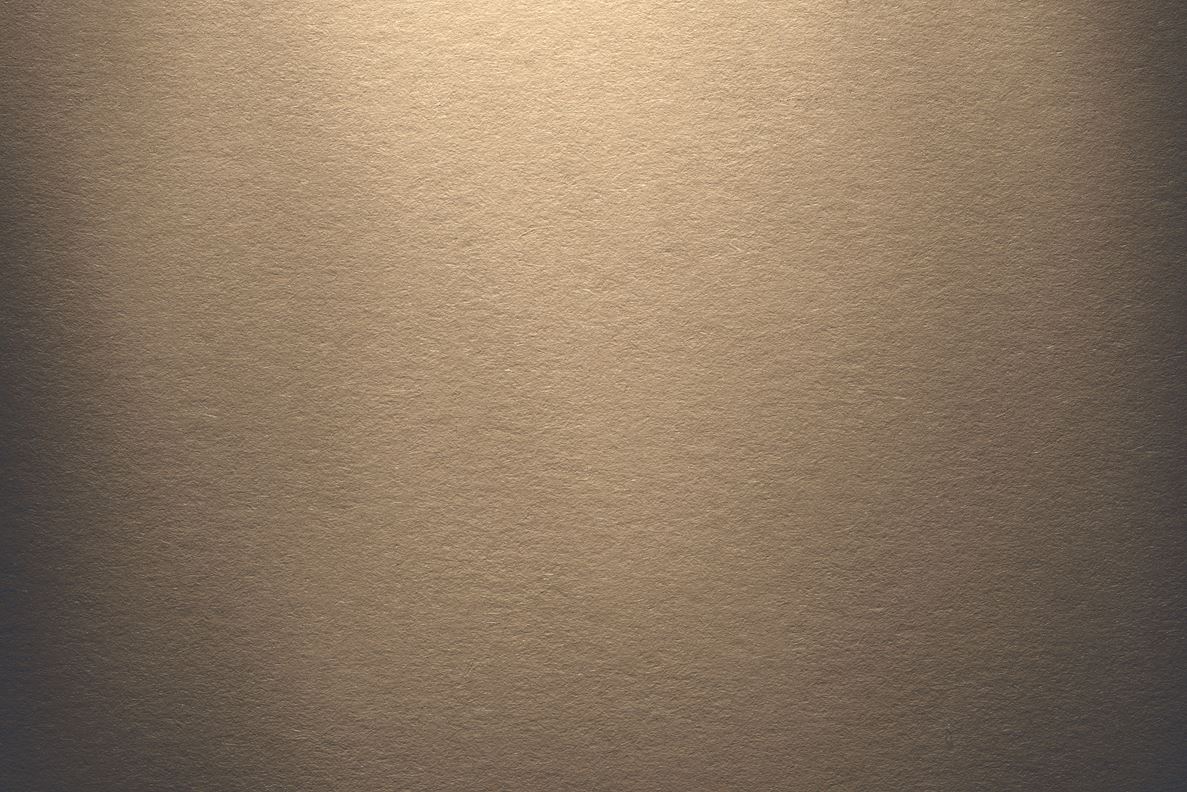 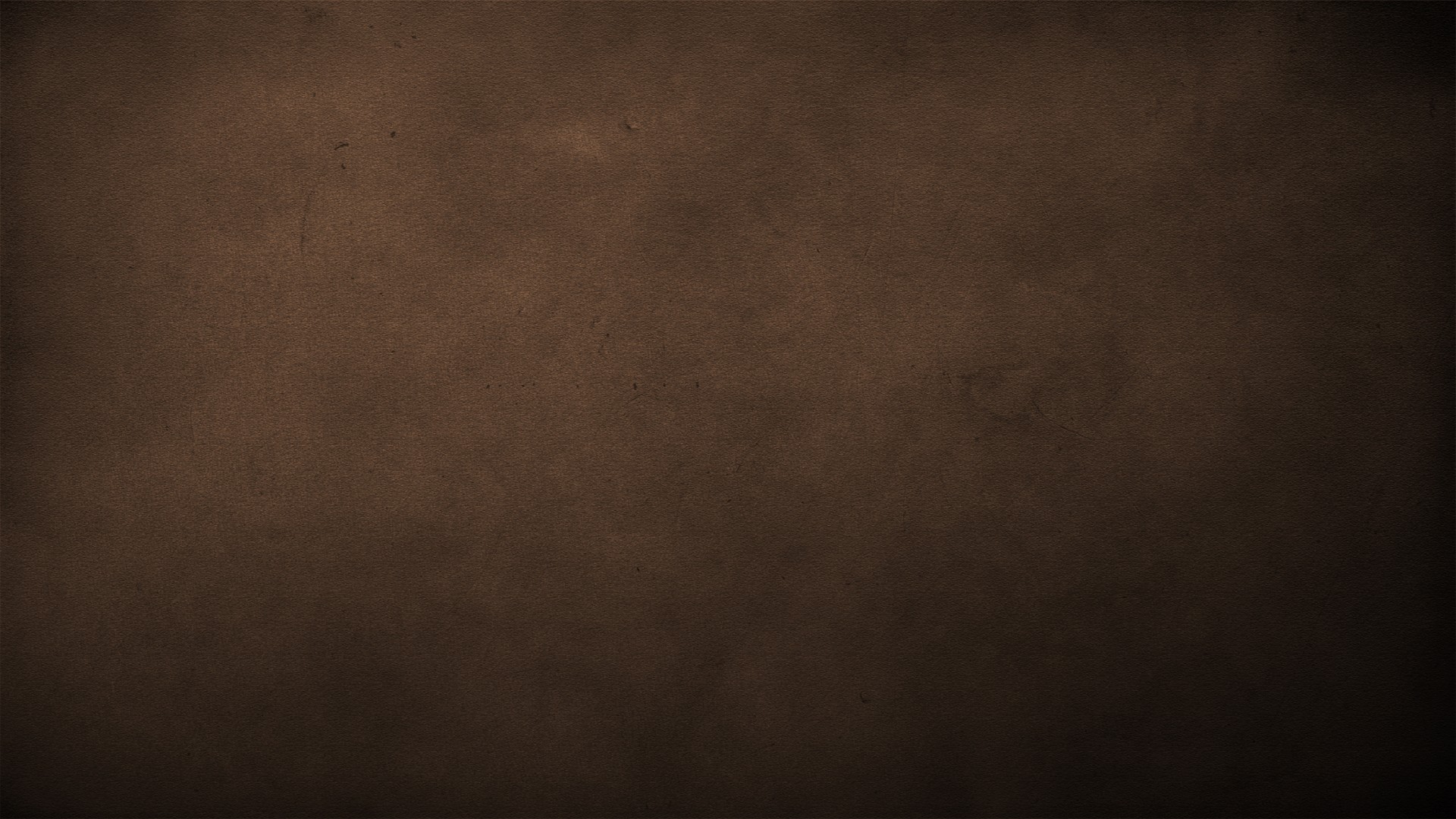 His Teaching
At Age Twelve - Luke 2:47

Caused Crowds To Gather – Matt. 13:2; Mark 2:1-2

People Were Astonished and Amazed
John 7:15; Matt. 22:23; Mark 1:22; John 7:45-46

Parables – Matthew 13:11-16

Taught on Moral Purity – Matthew 5
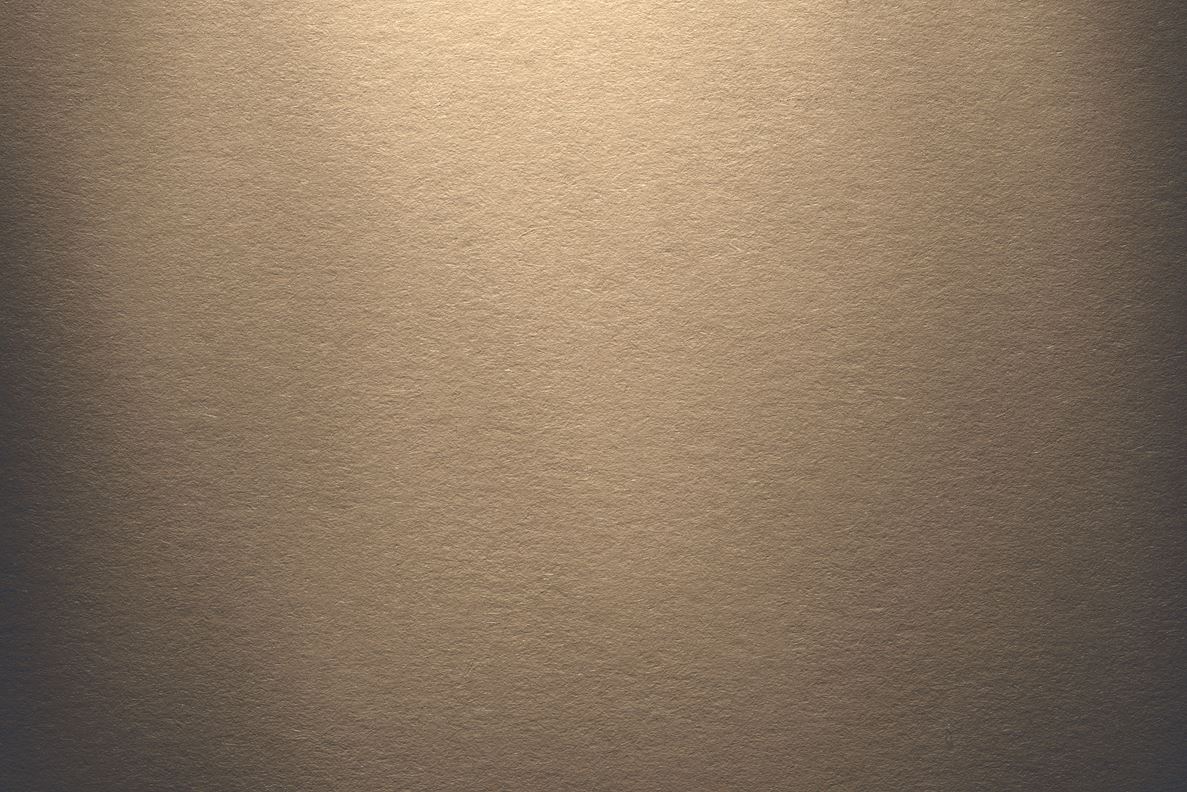 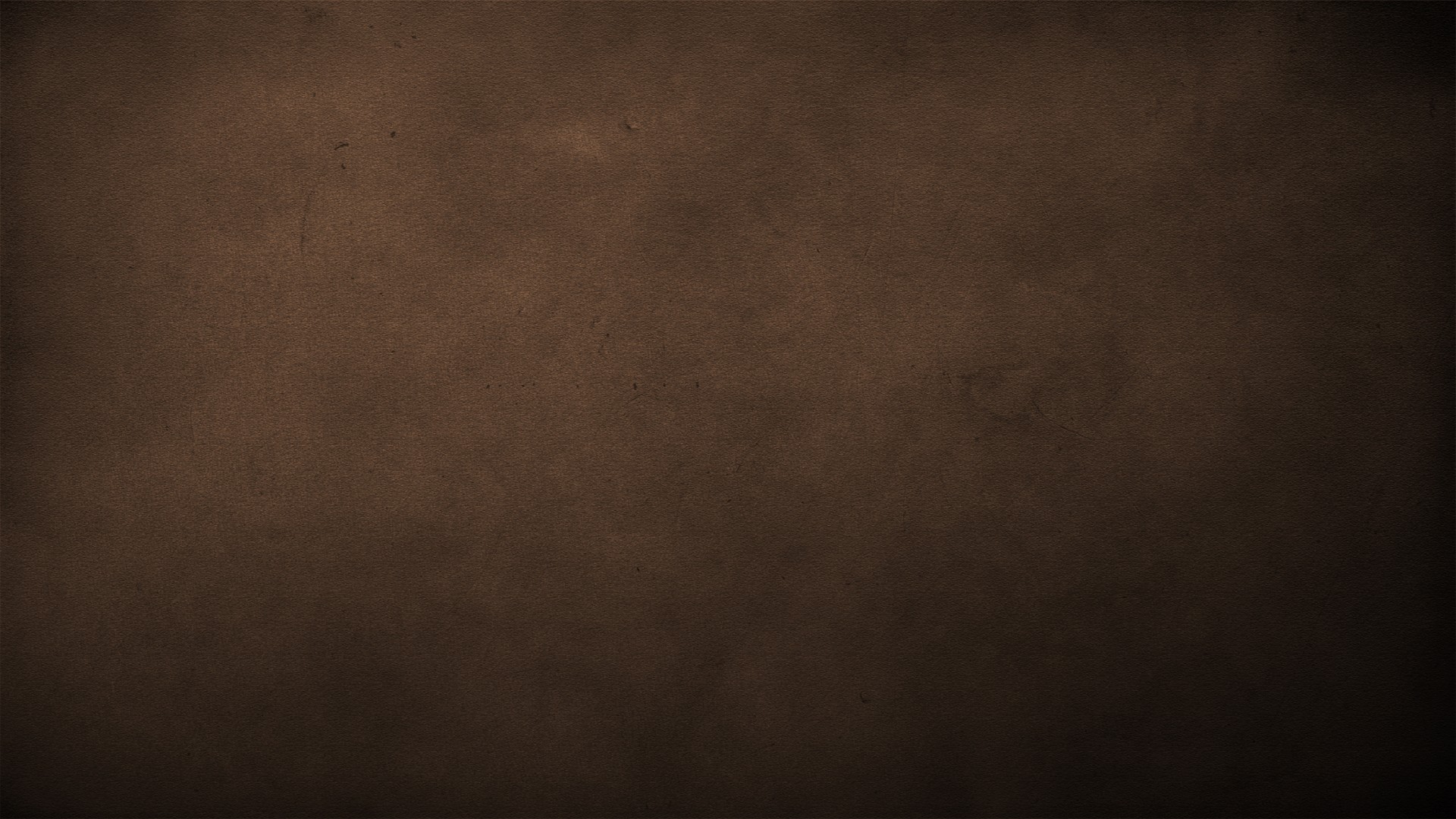 His Death
Not For Crimes – Matt. 27:3; John 18:38; Matt. 27:24

God’s Plan – Acts 2:23; Ephesians 1:4-6; 1 Pet. 3:18

We are moved by His death

Not the same as any other man – Matt. 27:45-54
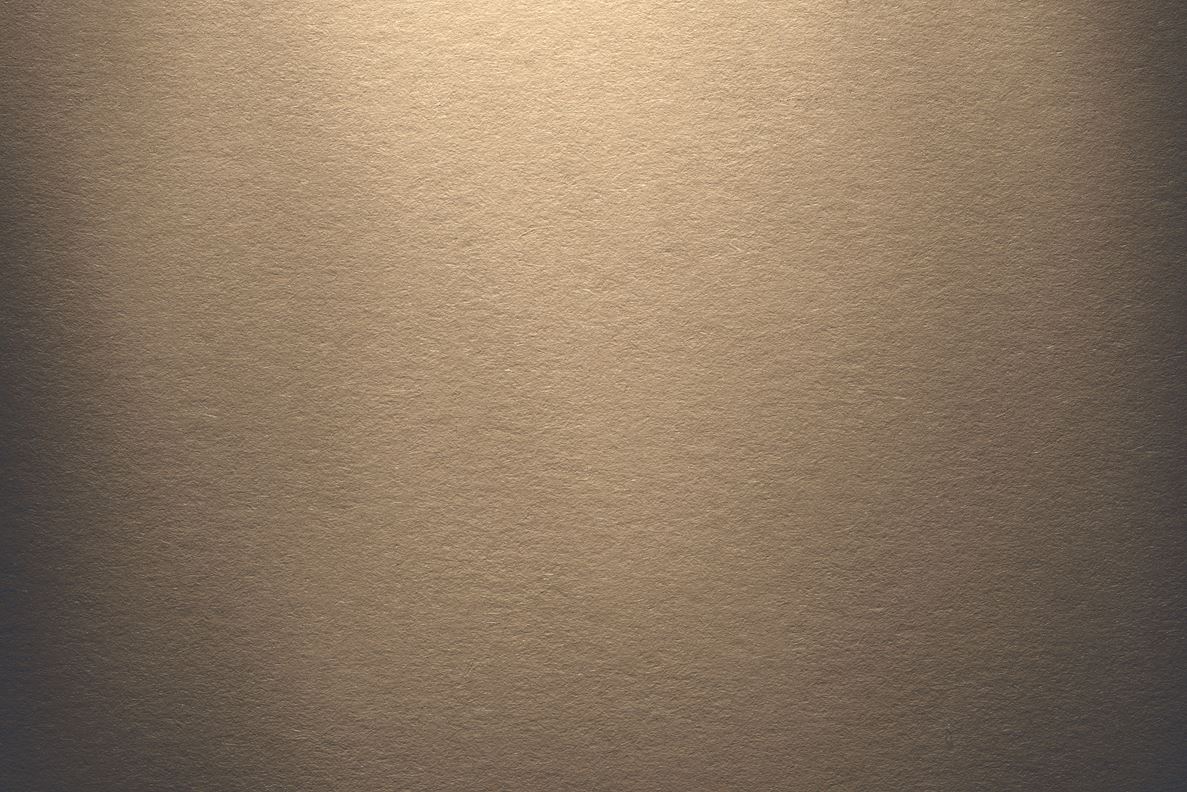 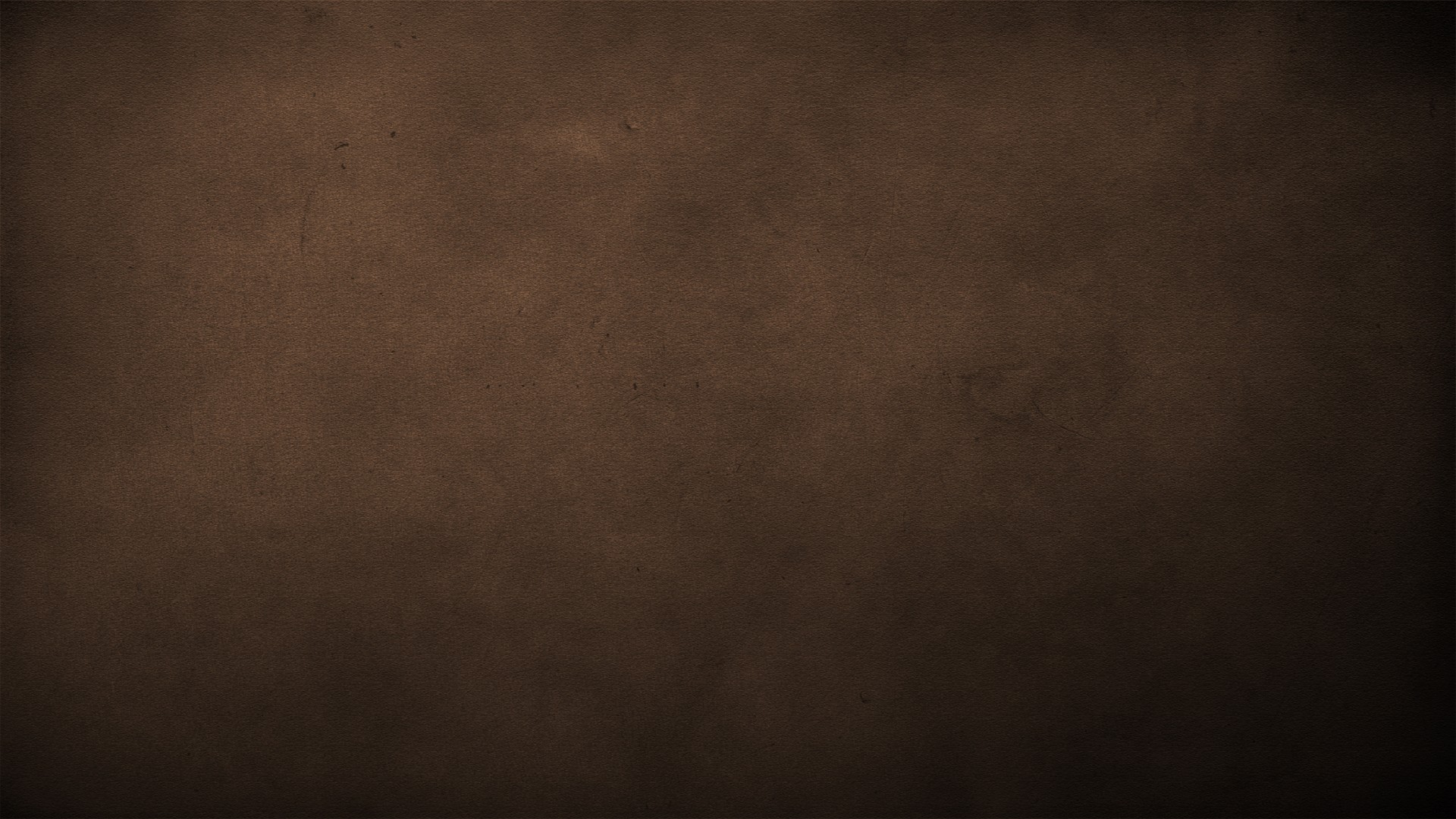 His Resurrection
Only One To Never Die Again
Acts 1:9; Romans 6:9; 8:34

Testimony of Witnesses Causes Us To Believe 
Acts 1:21-22; 1 Corinthians 15:3-8

1 Peter 1:3

Acts 17:31

1 Thessalonians 1:10
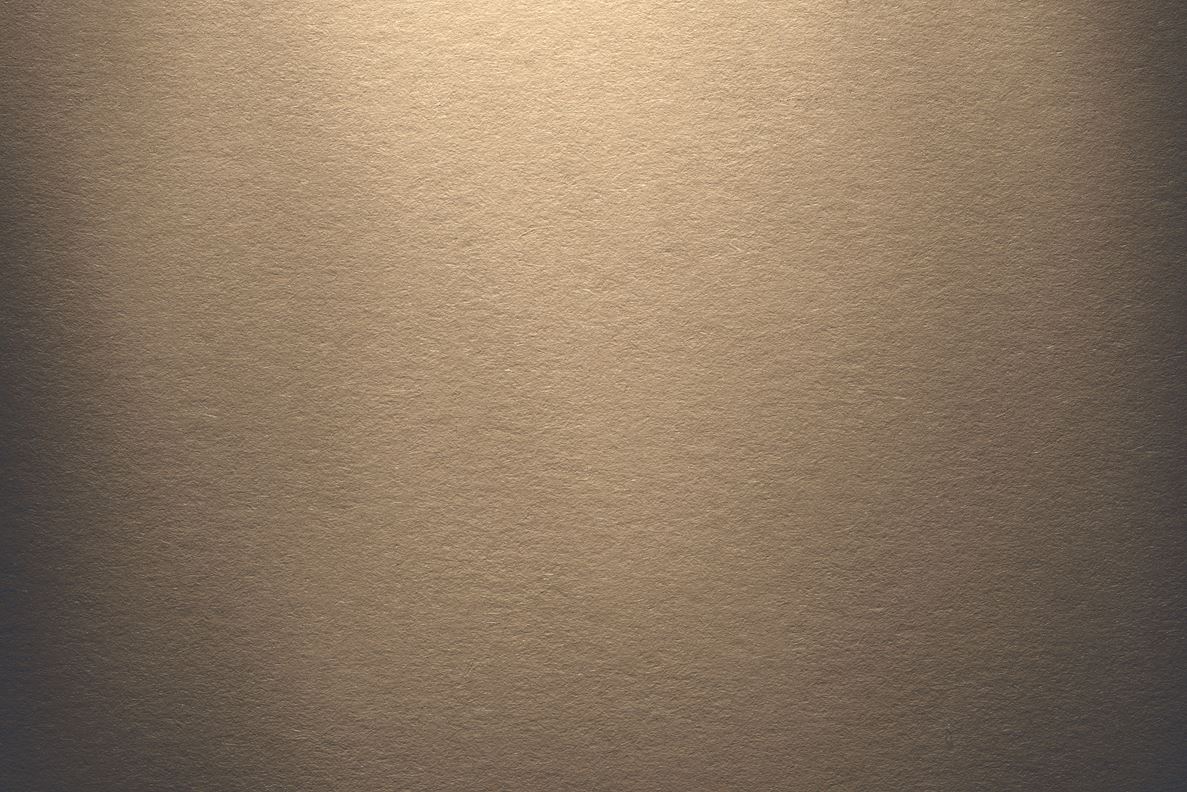 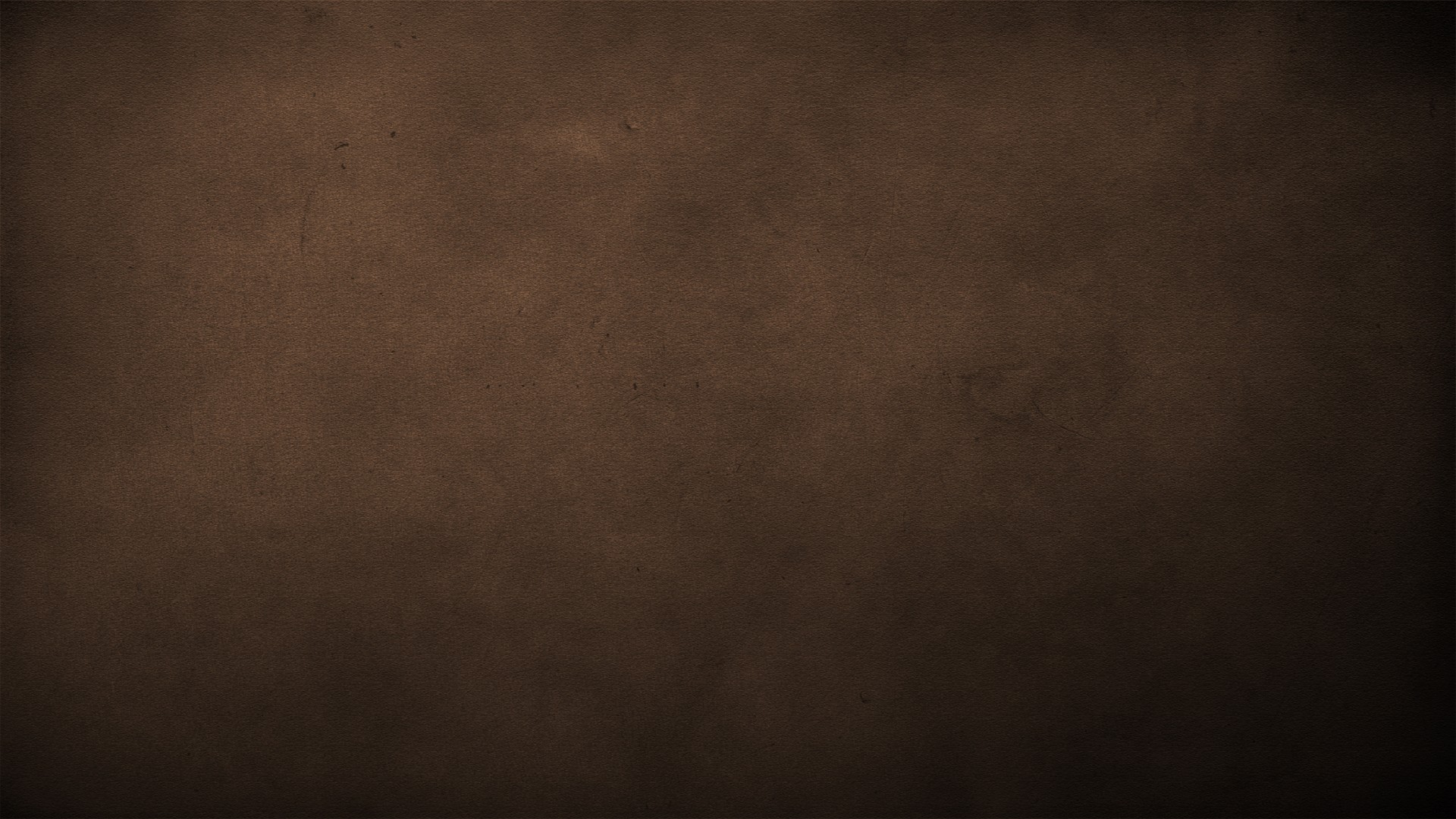 His Words Of  Eternal Life
Men were drawn to ask Him 
Matthew 19:16; Luke 10:25

We are all drawn by what He said
Luke 8:24 Believe
Luke 13:3 Repent
Matthew 10:32 Confess
John 3:3; Matthew 28:19-20 Baptized
Matthew 24:13; Revelation 2:10 Be Faithful

John 5:24
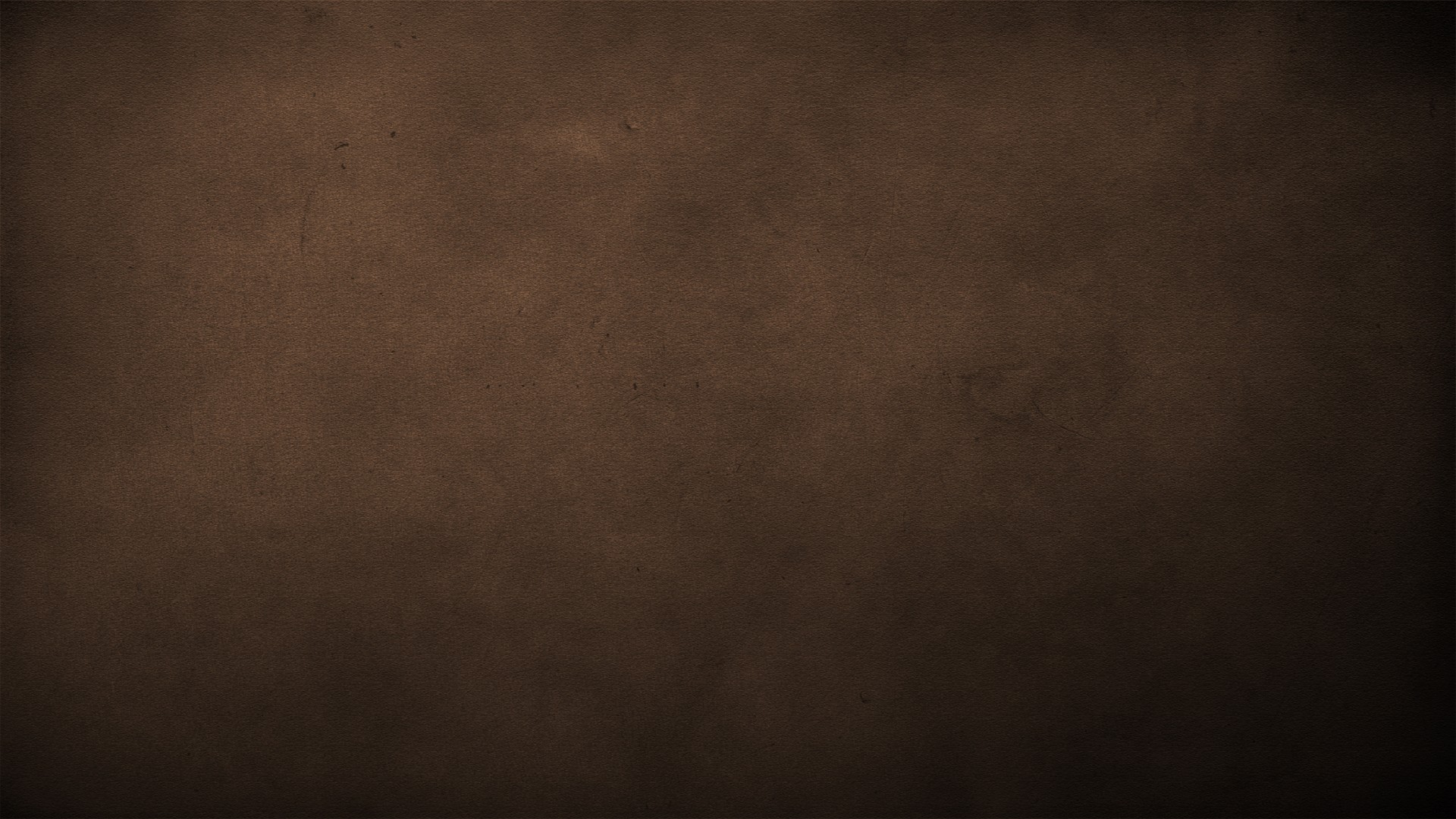 Are You
Drawn To Jesus
“if I am lifted up from the earth,                                   will draw all men to Myself” (John 12:32)
“Come to Me, all who are weary and heavy-laden, and I will give you rest. Take My yoke upon you and learn from Me, for I am gentle and humble in heart, and you will find rest for your souls. For My yoke is easy and My burden is light.”
(Matthew 11:28-30)